Hard and Soft Acids and Bases
1
تهاني المحيميد
423 chem
Hard and Soft Acids and Bases
Lowry-Bronstead Concept
An acid is a proton donor and a base is a proton acceptor. 
Weak acids in solution exists as an equilibrium mixture of the undissociated acid and the ions formed by dissociation.


In an acid base reaction, the equilibrium is always in favor of the weak acid and weak base.
* In the above equilibrium, it would be in favor of acetic acid and water because acetate and hydronium ion are stronger base and acid.
2
تهاني المحيميد
423 chem
Hard and Soft Acids and Bases
Lowry-Bronstead Concept
But:
the theory cannot explain features of certain reactions
HgCl2   +   H2S   --->   2HCl   +   HgS
The above reaction takes place spontaneously and the reaction is almost complete. 
This means it is in favor of the product side which include a strong acid and a strong base. 
This can be explained by using the Hard and Soft Acid Base theory (HSAB theory).
3
تهاني المحيميد
423 chem
Hard and Soft Acids and Bases
Hard and Soft Acids and Bases 
1965- Ralph Pearson introduced the hard-soft-acid-base (HSAB) principle. 
  
“Hard acids prefer to coordinate the hard bases and soft acids to soft bases”

According to this theory a soft acid will react with a soft base more easily. Similarly a hard acid will react with a hard base.
Hg2+ is a soft acid and S2- is a soft base. So interaction between these two takes place very easily.
HgCl2   +   H2S   --->   2HCl   +   HgS
4
تهاني المحيميد
423 chem
Hard and Soft Acids and Bases
Hard and Soft Acids and Base

This concept is classified into hard, soft and borderline acids bases.
 Hard acids and bases have a tendency to form ionic bonds while soft ones form covalent bonds.
Interactions between soft acid and soft base or hard acid and hard base are more effective.

HSAB theory endeavors to help one decide if  
AB + CD      AC + BD 
goes to the left or the right  
(also helps you to know if  AB + CD  forms 
AC + BD or AD + BC)
5
تهاني المحيميد
423 chem
Hard and Soft Acids and Bases
6
تهاني المحيميد
423 chem
Hard and Soft Acids and Bases
7
تهاني المحيميد
423 chem
Hard and Soft Acids and Bases
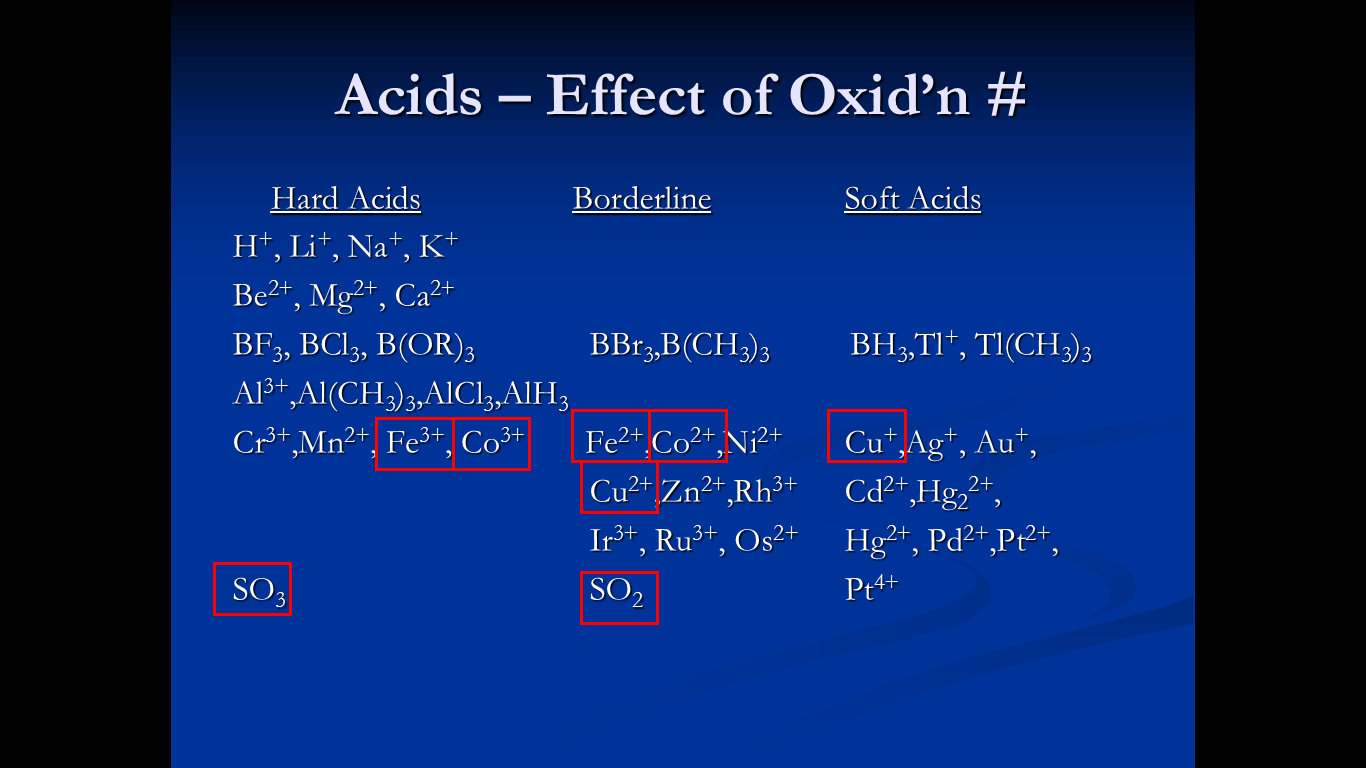 8
تهاني المحيميد
423 chem
Hard and Soft Acids and Bases
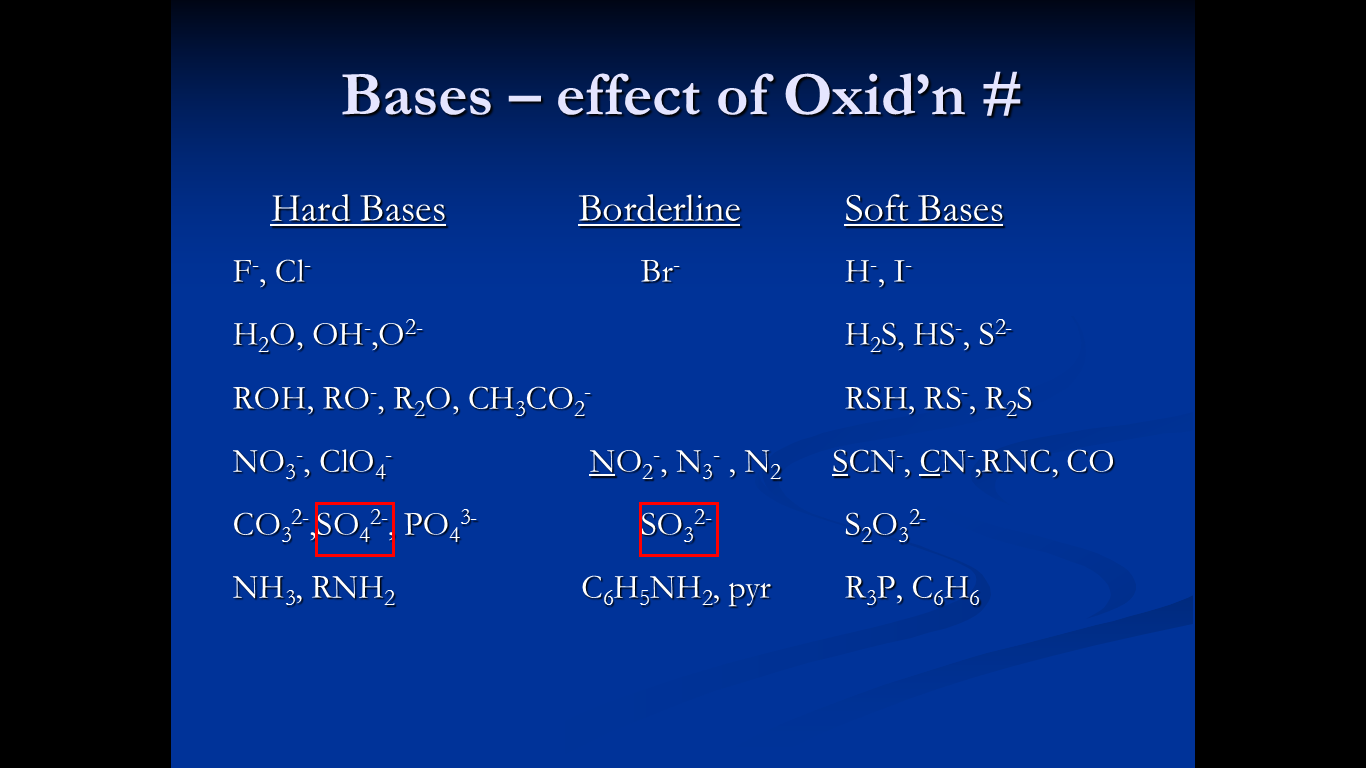 9
تهاني المحيميد
423 chem
Hard and Soft Acids and Bases
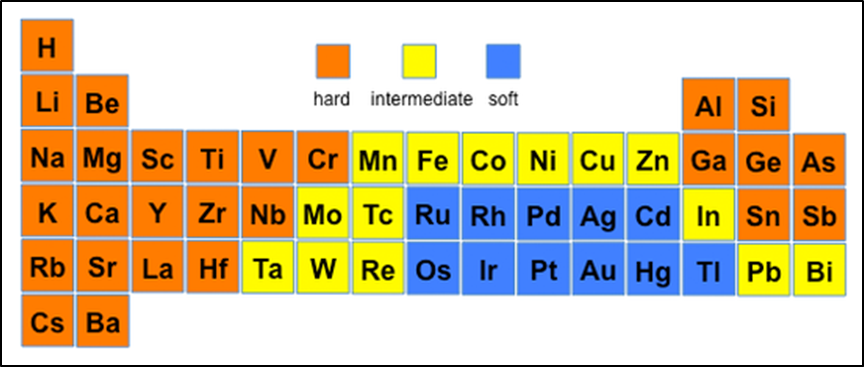 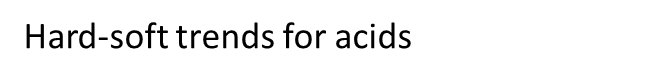 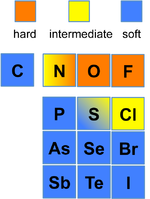 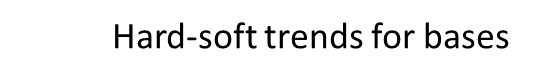 10
تهاني المحيميد
423 chem
Hard and Soft Acids and Bases
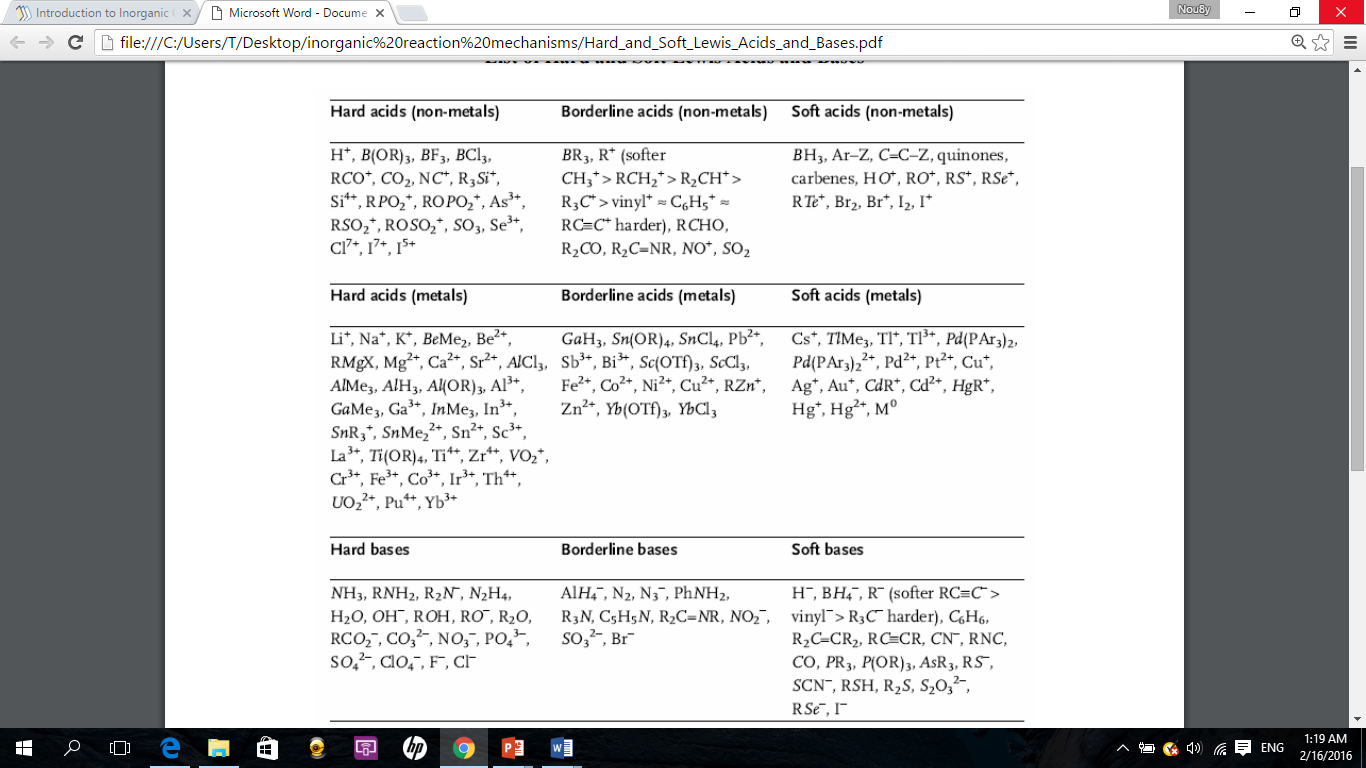 11
تهاني المحيميد
423 chem
Hard and Soft Acids and Bases
Example: a given base, B, may be classified as hard or soft based on the equilibrium:  
BH+ + CH3Hg+       CH3HgB+ + H+ 
  
There is a competition here between the acid H+ and CH3Hg+. 
If B is soft then → to the right 
If B is hard then ← to the left  

Important to remember that the listings in the tables do not have a sharp dividing line between them.  These terms, “hard” & “soft”, are relative. 
 
Some are borderline and even though within the same category are not all of the same degree of “hardness” and “softness”  
e.g. although all alkali metals in ionic form M+ are “hard”, the larger, more polarizable, Cs+ ion is much softer than Li+
12
تهاني المحيميد
423 chem